Усадебная культура Брагинщины на примере комплекса в д. Острогляды
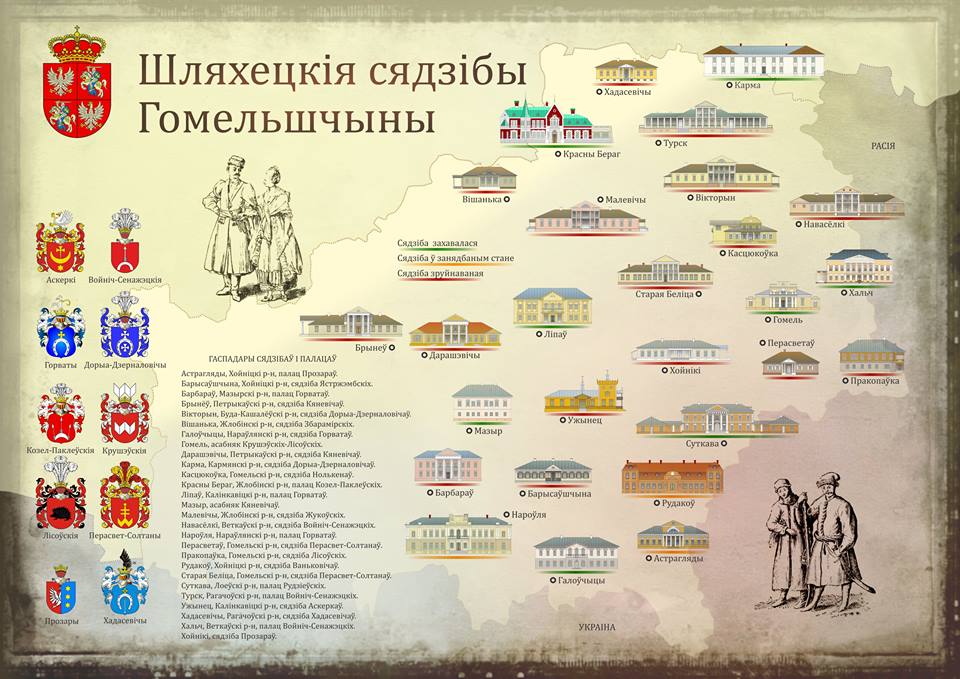 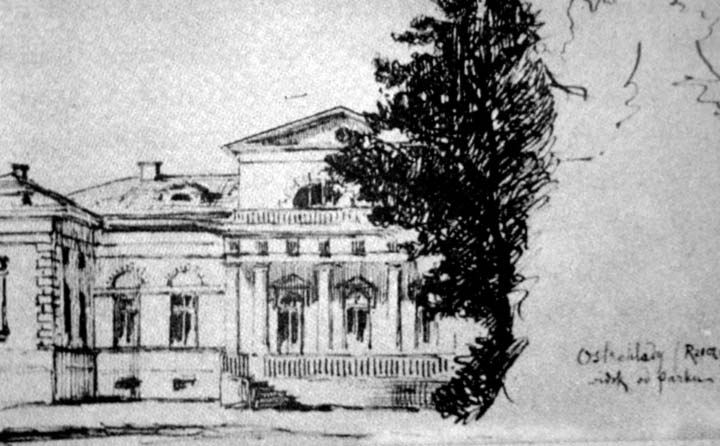 Рисунок Игнатия Врублевского, 1891 г.
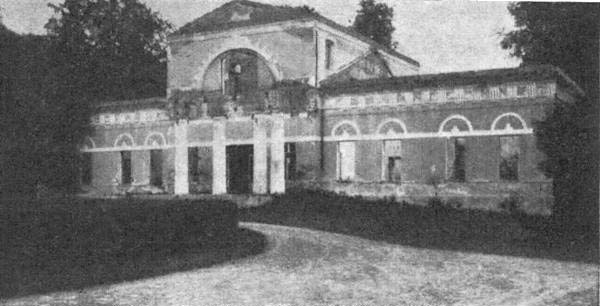 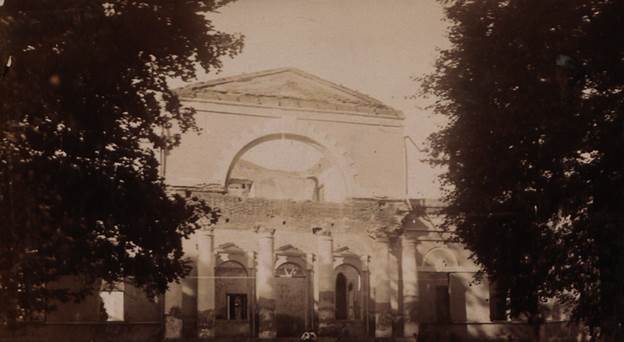 Фото начала ХХ века
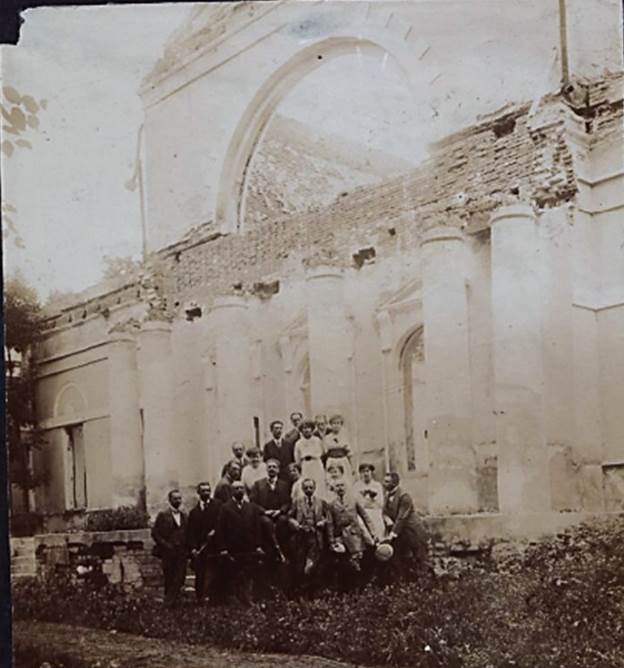 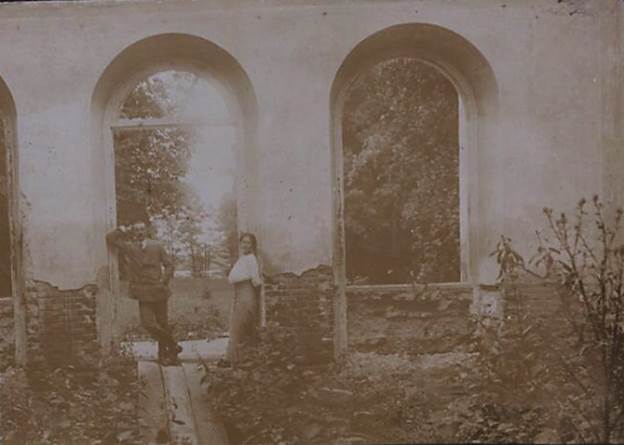 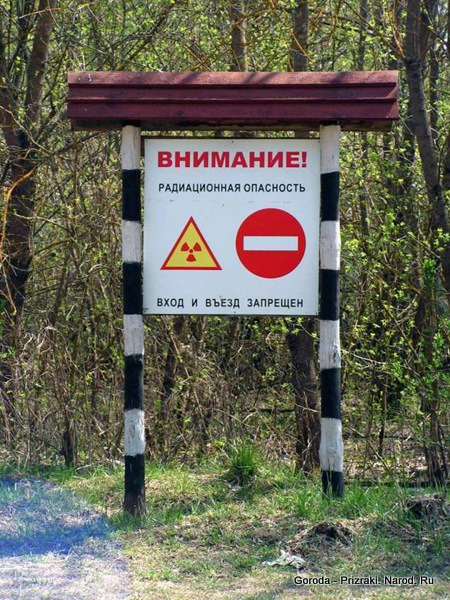 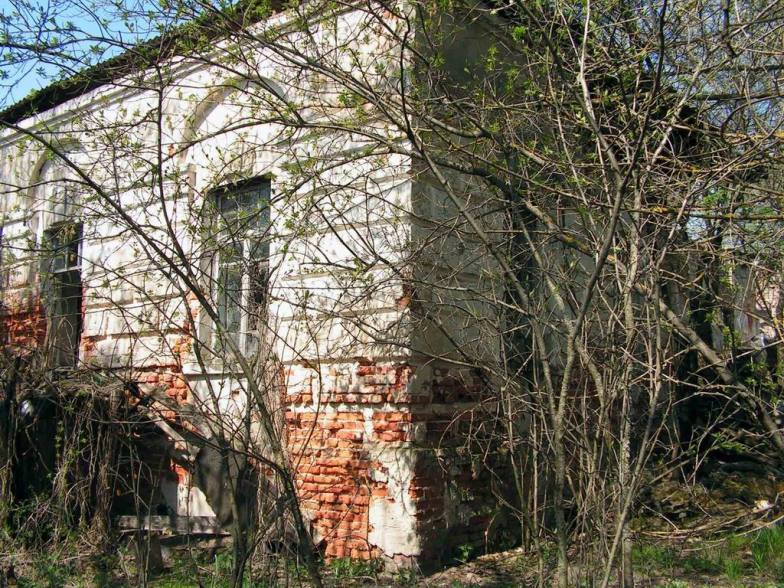 Флигель для проживания панской прислуги
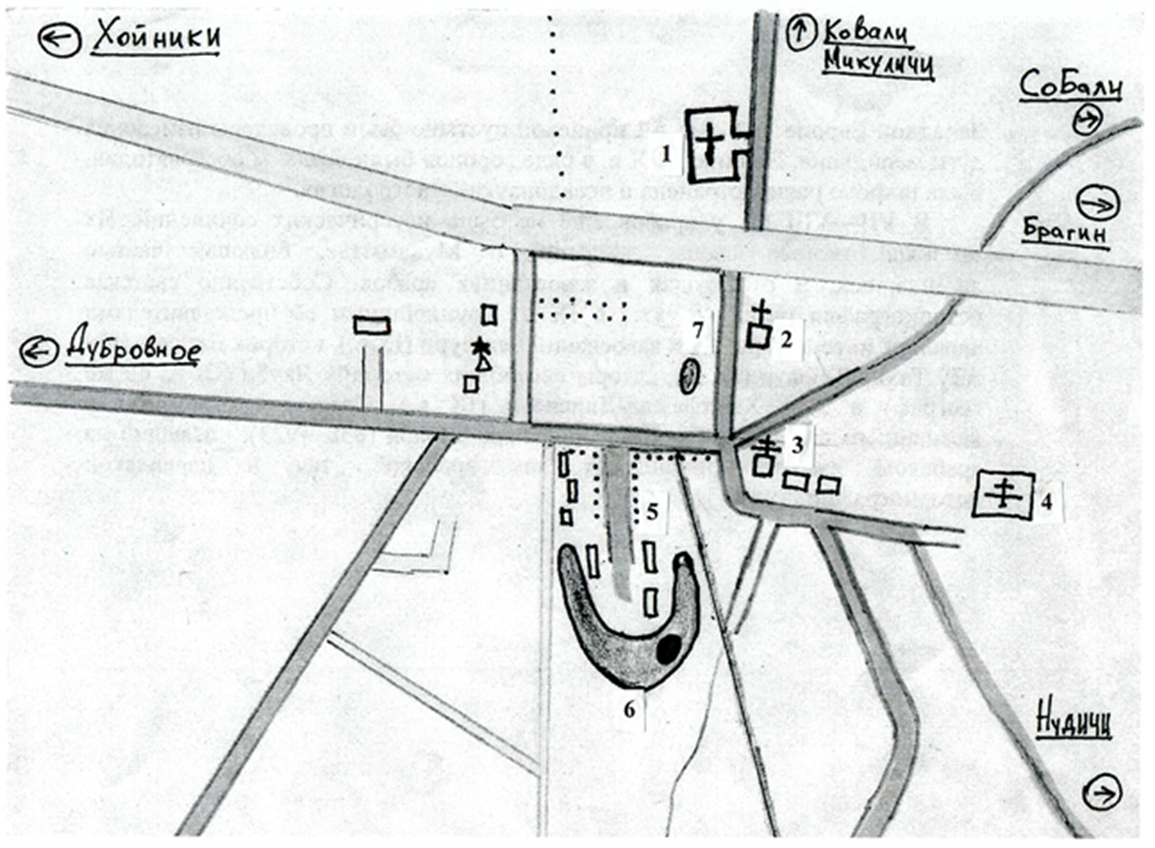 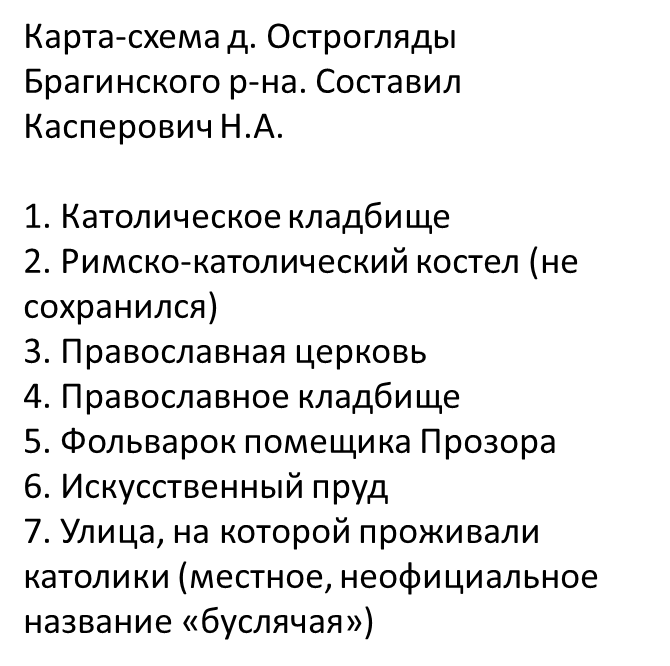 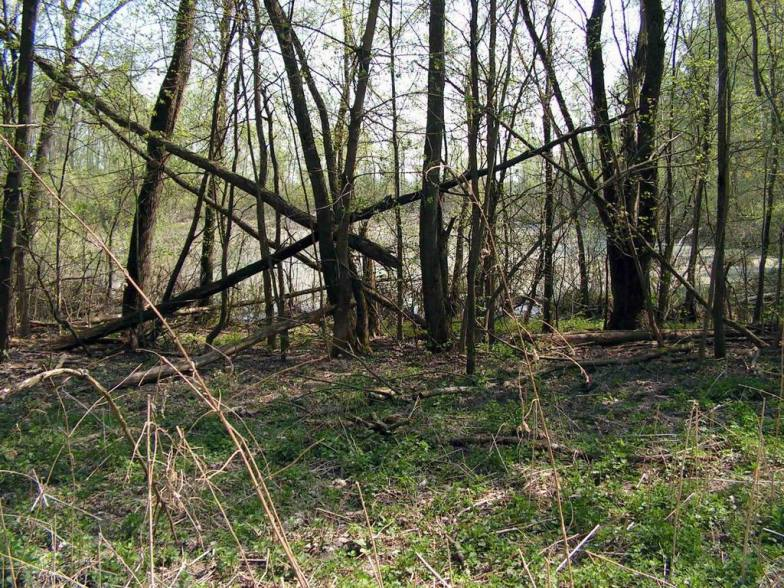 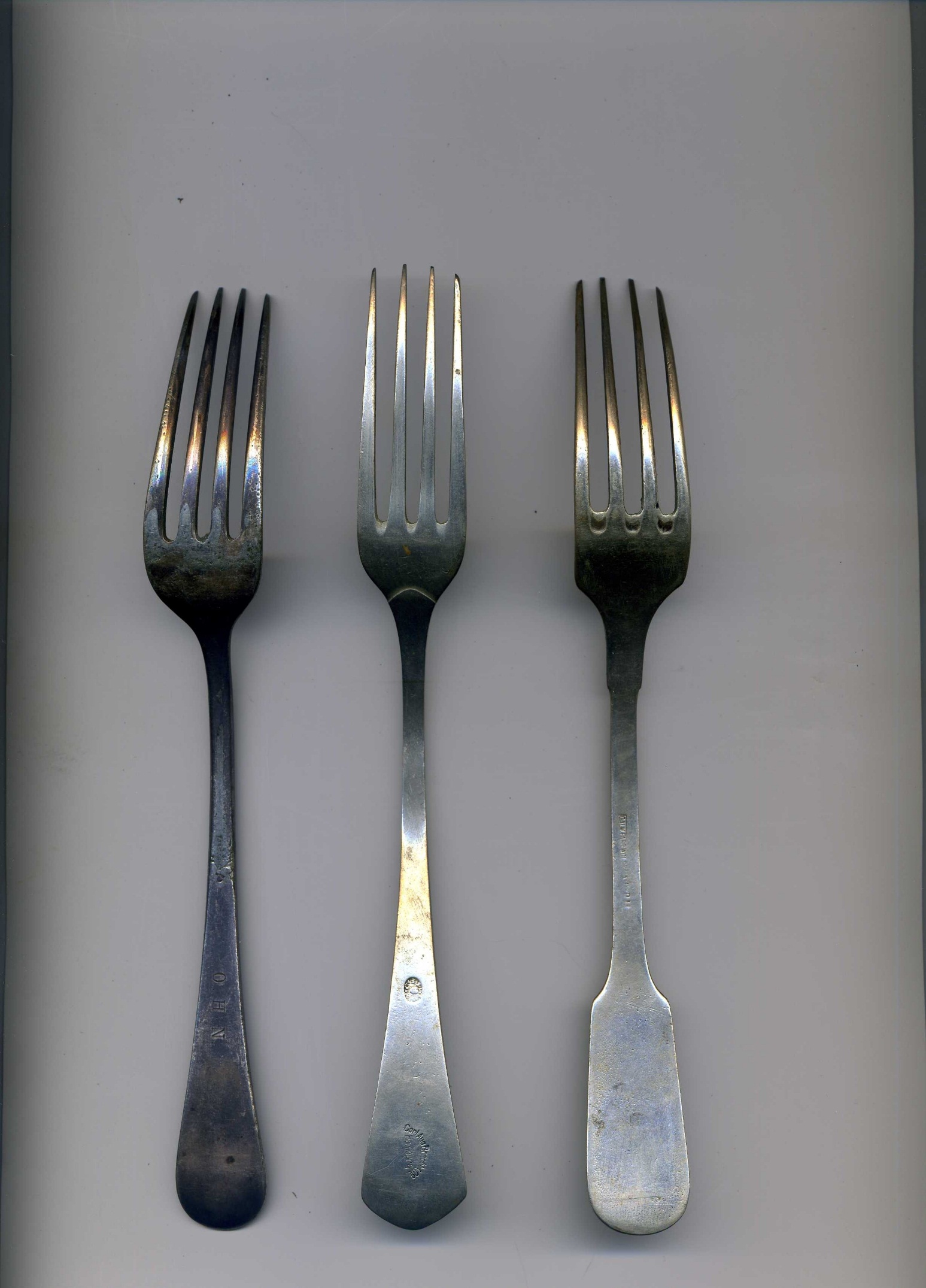 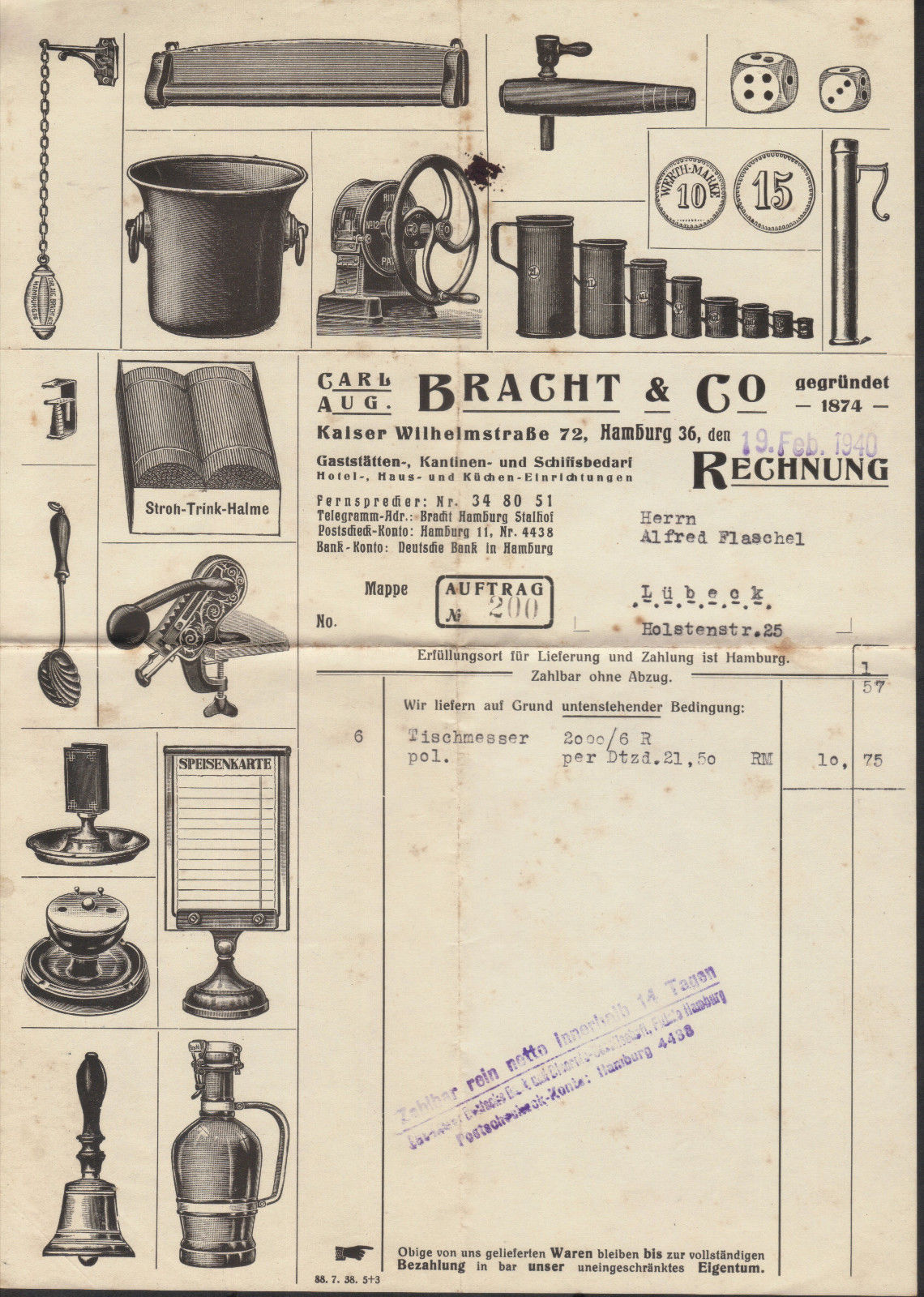 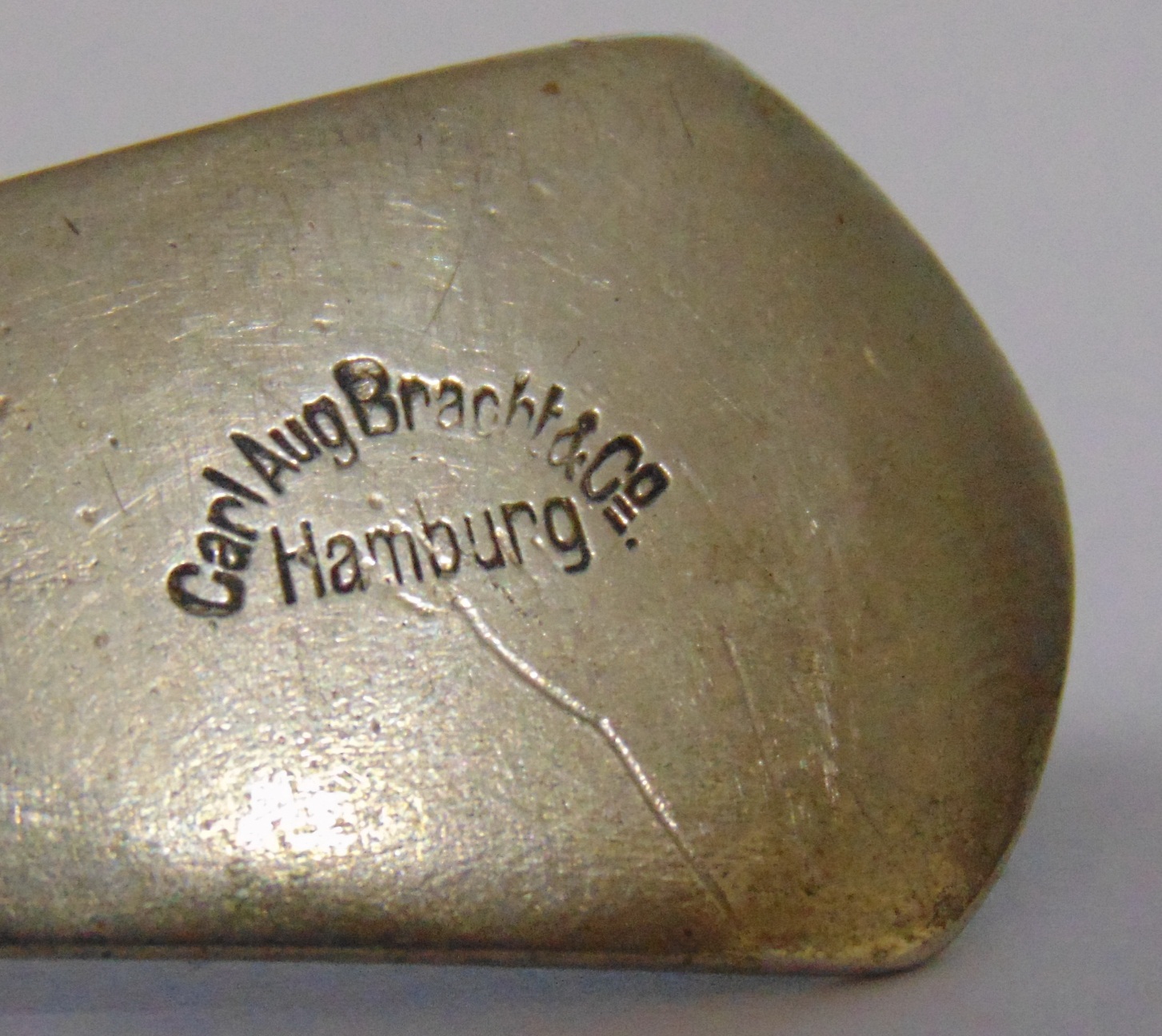 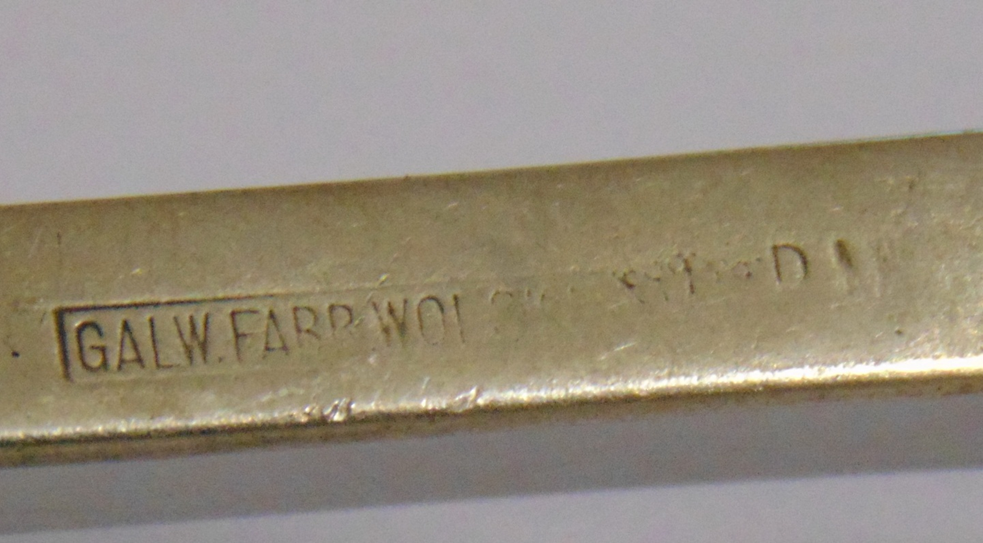 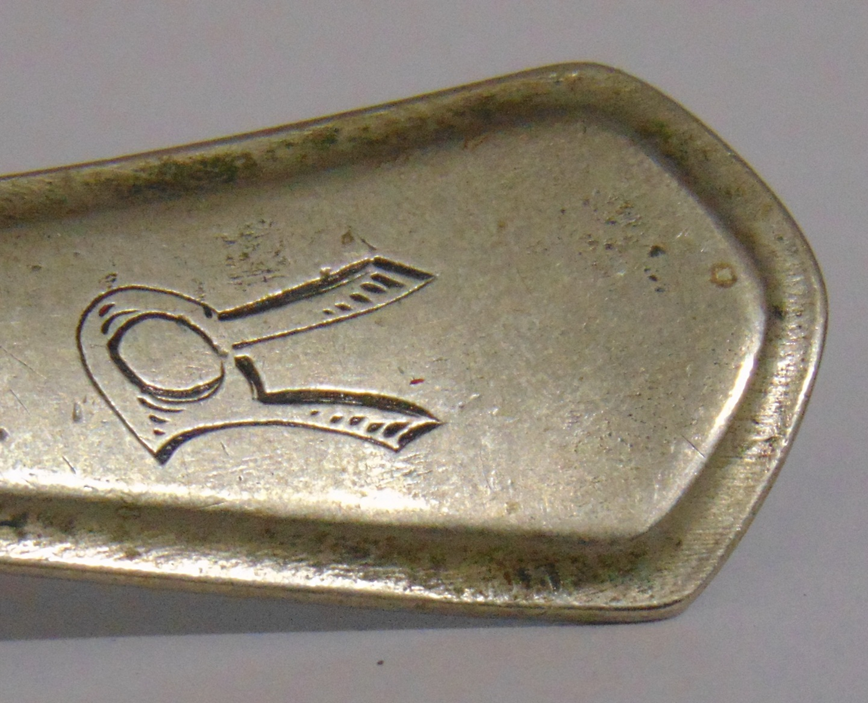 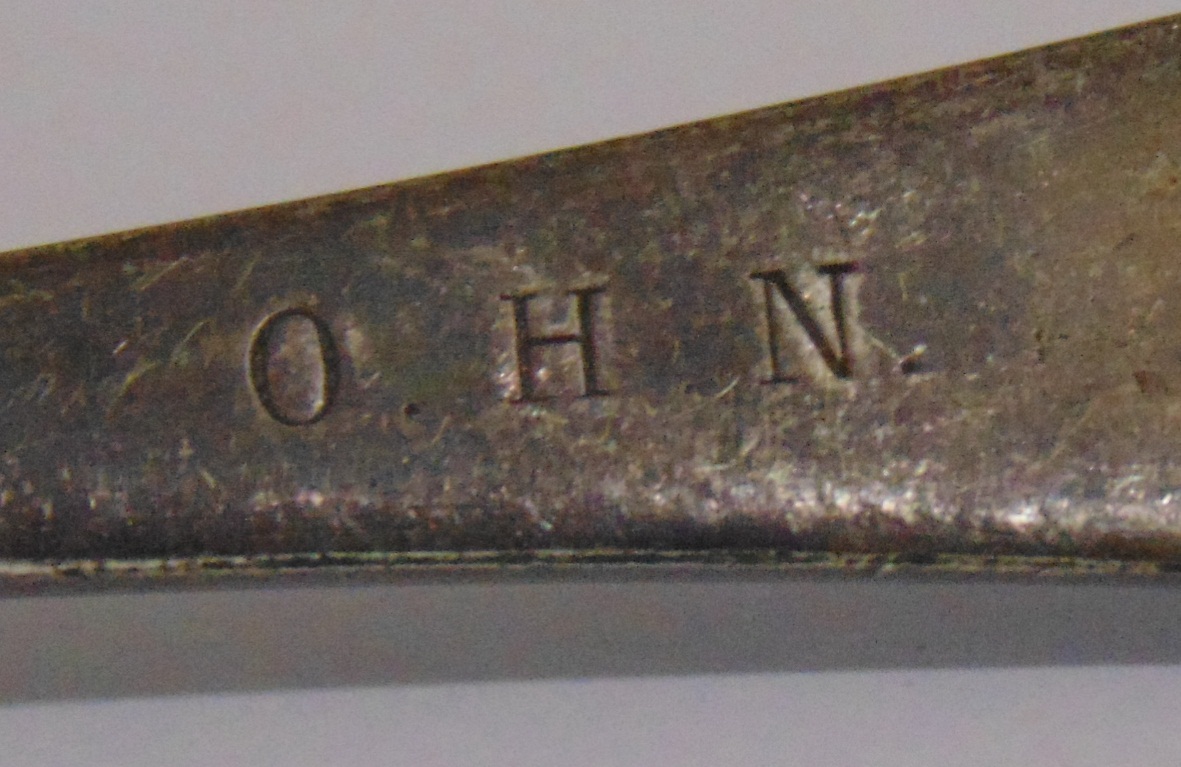 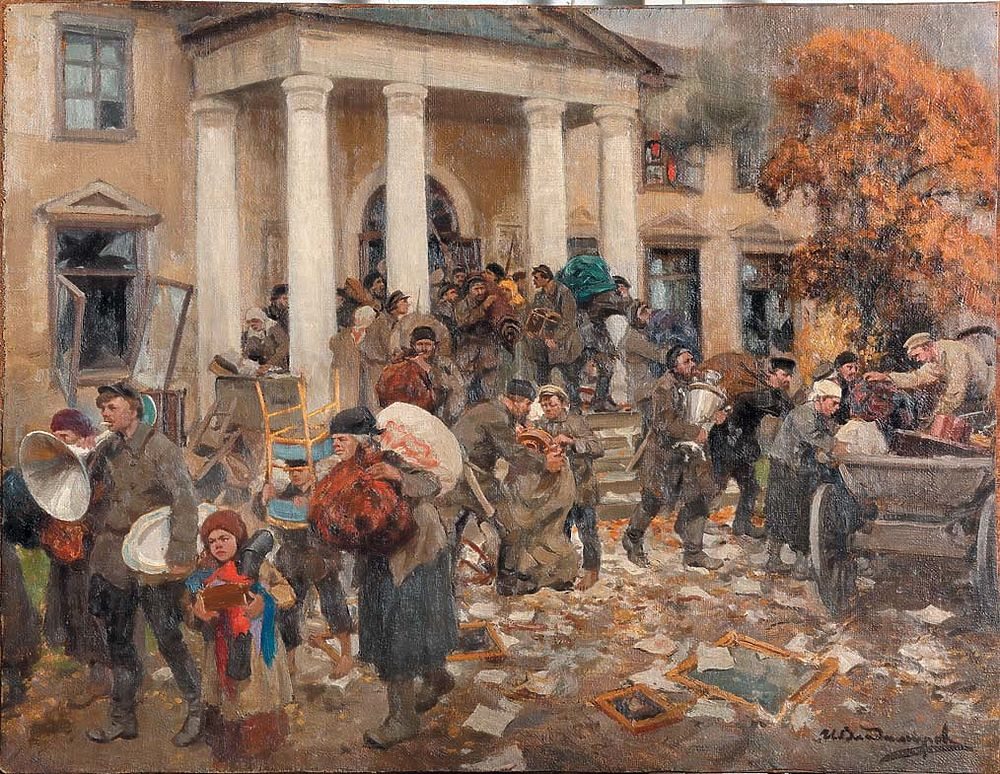 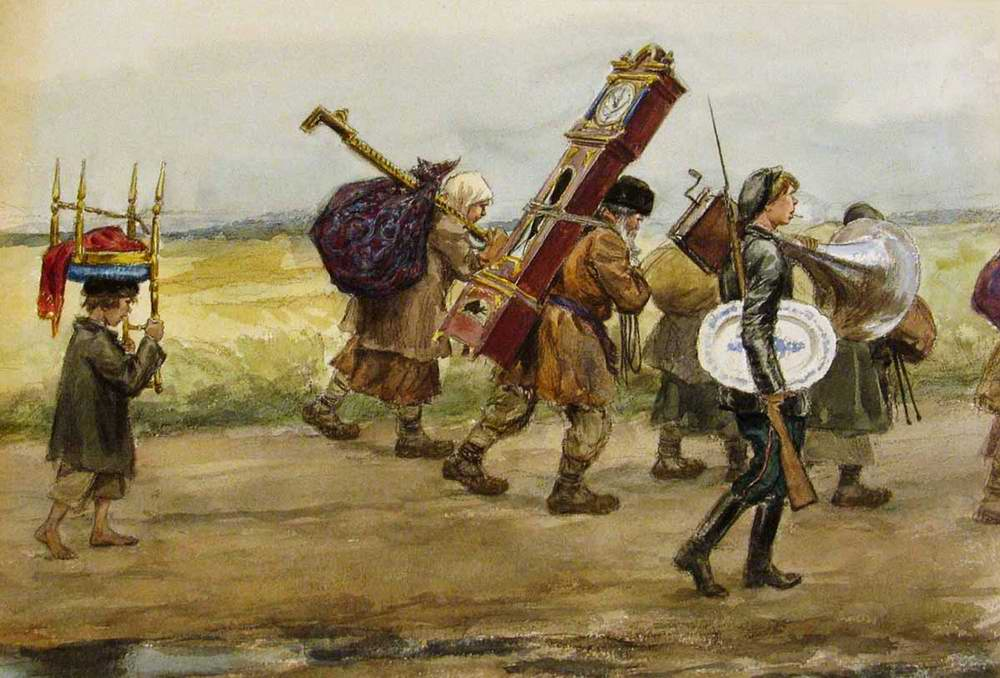 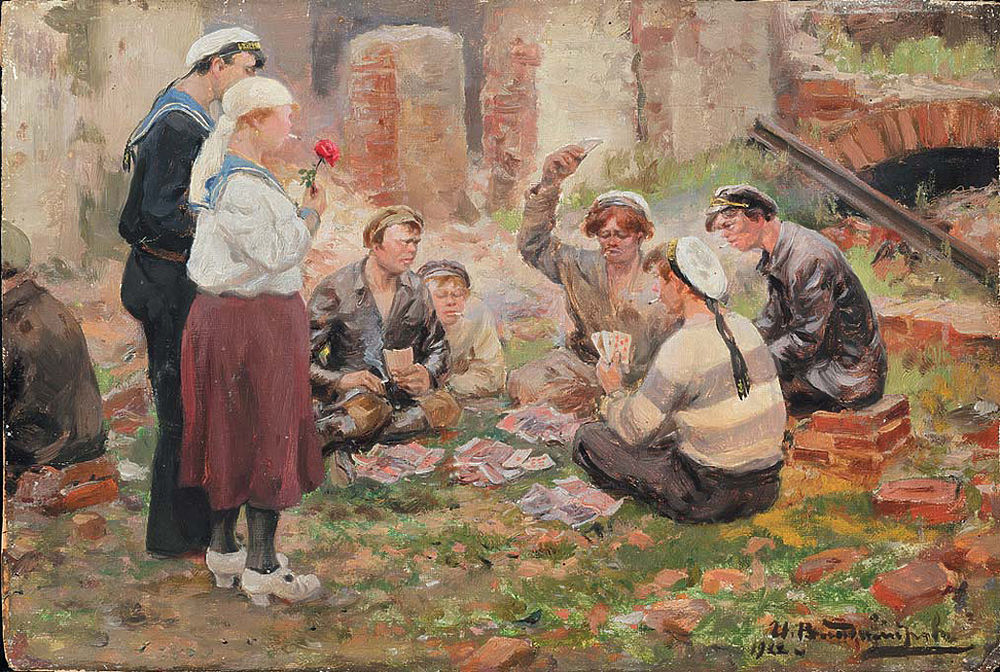 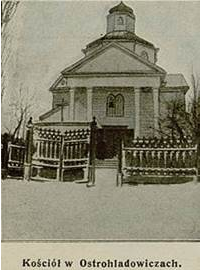 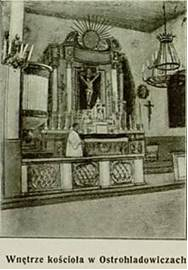 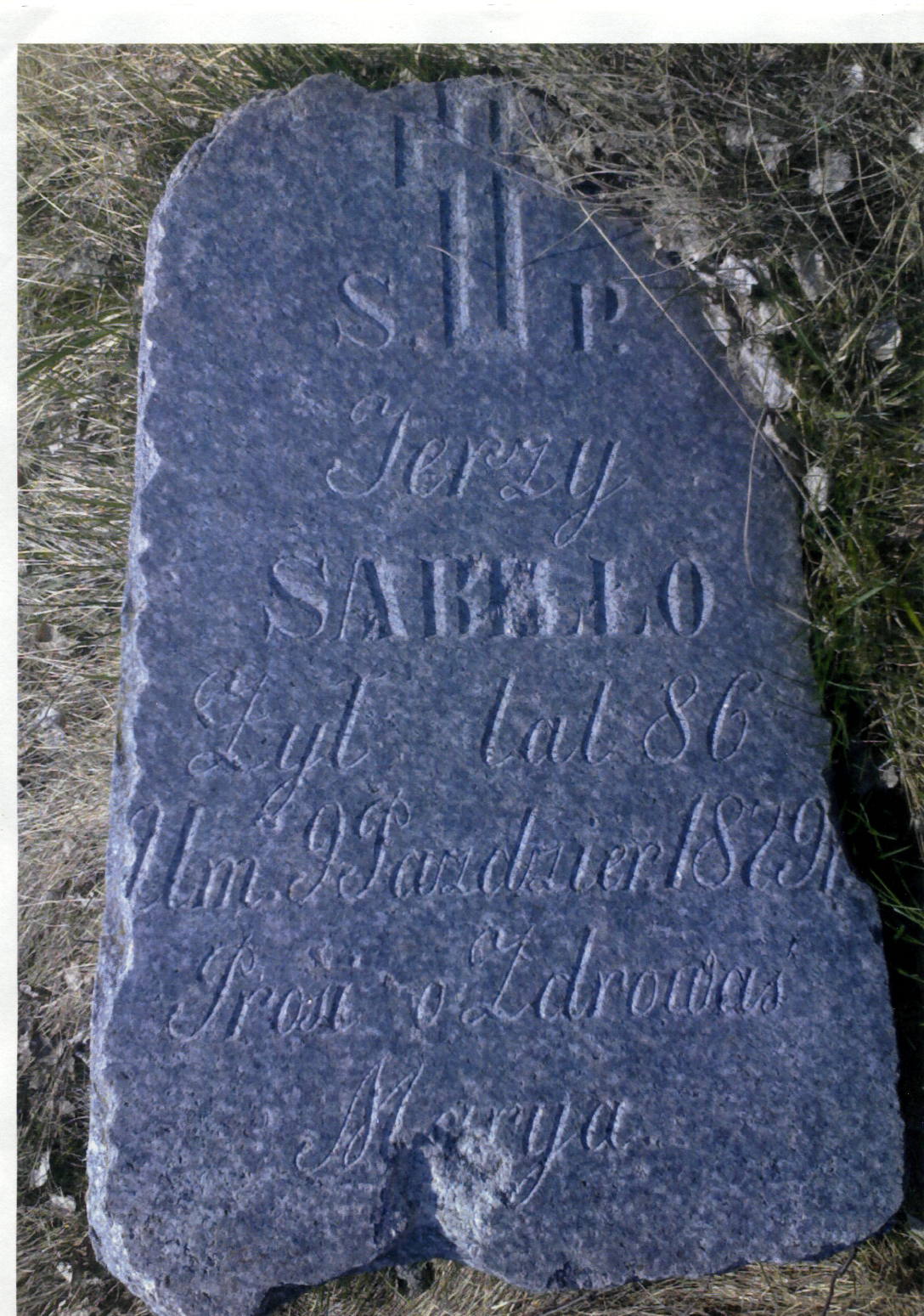 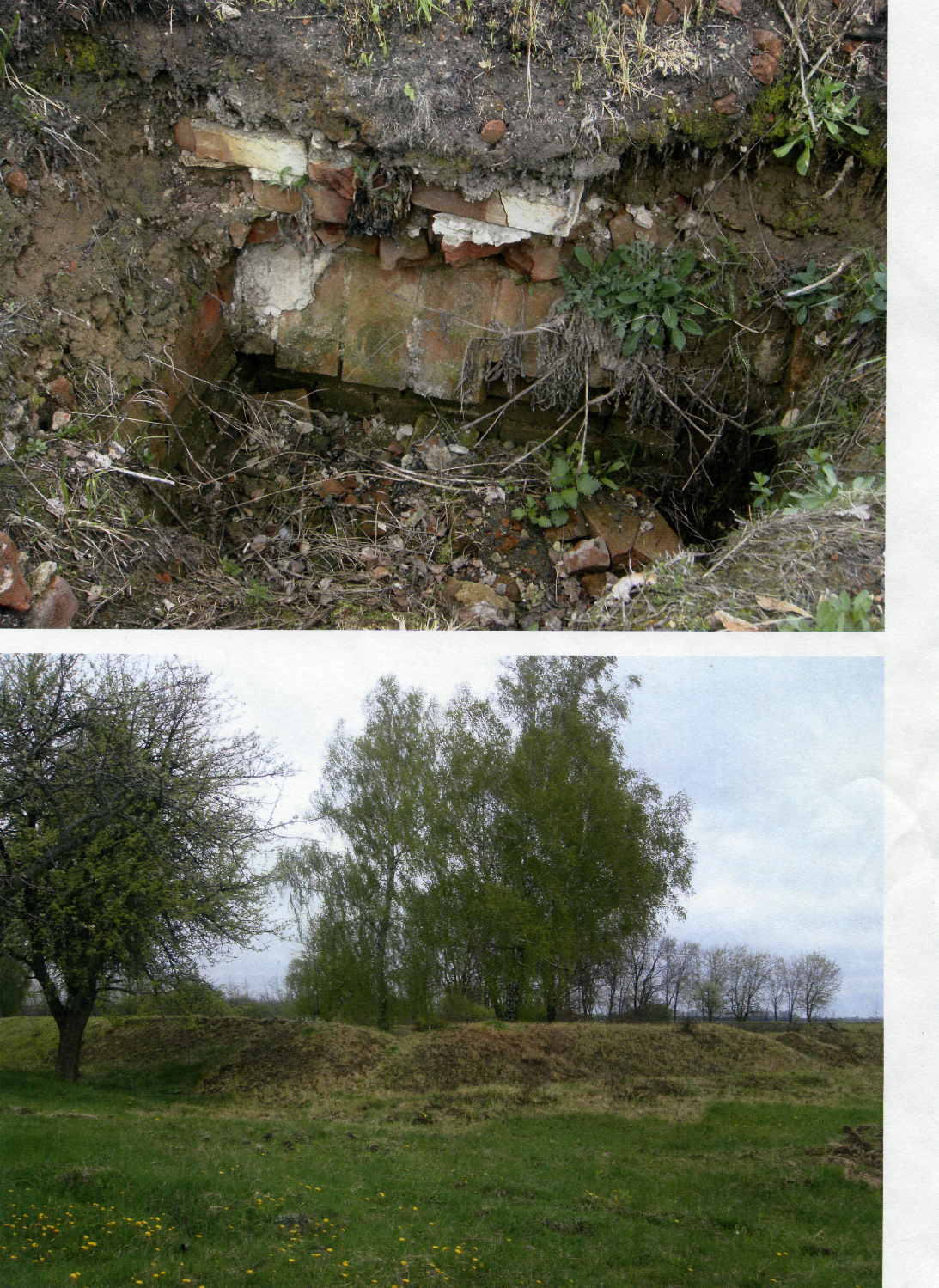